コンテクスチュアルターゲティング
AD GUIDE
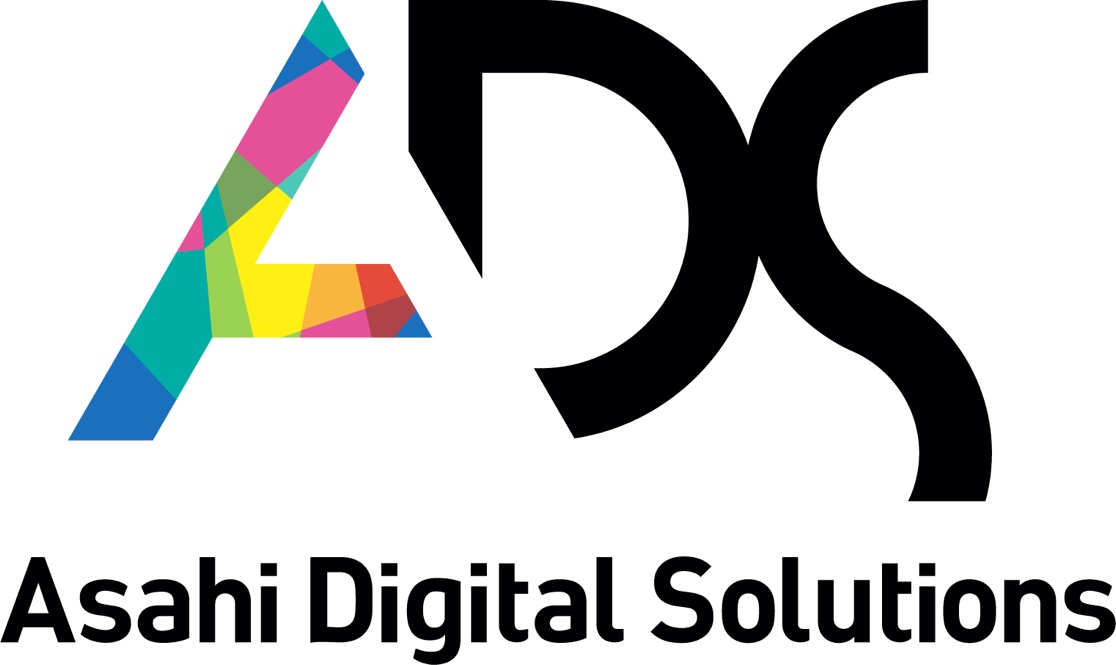 ver.3(2023.06)
朝日新聞社総合メディア事業本部プランニング部
ADSは朝日新聞が提供するコンテンツソリューションプログラムです
このたび新設したNxTラボでは、次世代の広告ソリューション開発を手掛けます
ADSにNxTラボが新設
Contents
lab
Community
lab
営業×テックがともに考え、
市場のニーズにこたえるソリューションを
開発していきます
NxT
lab
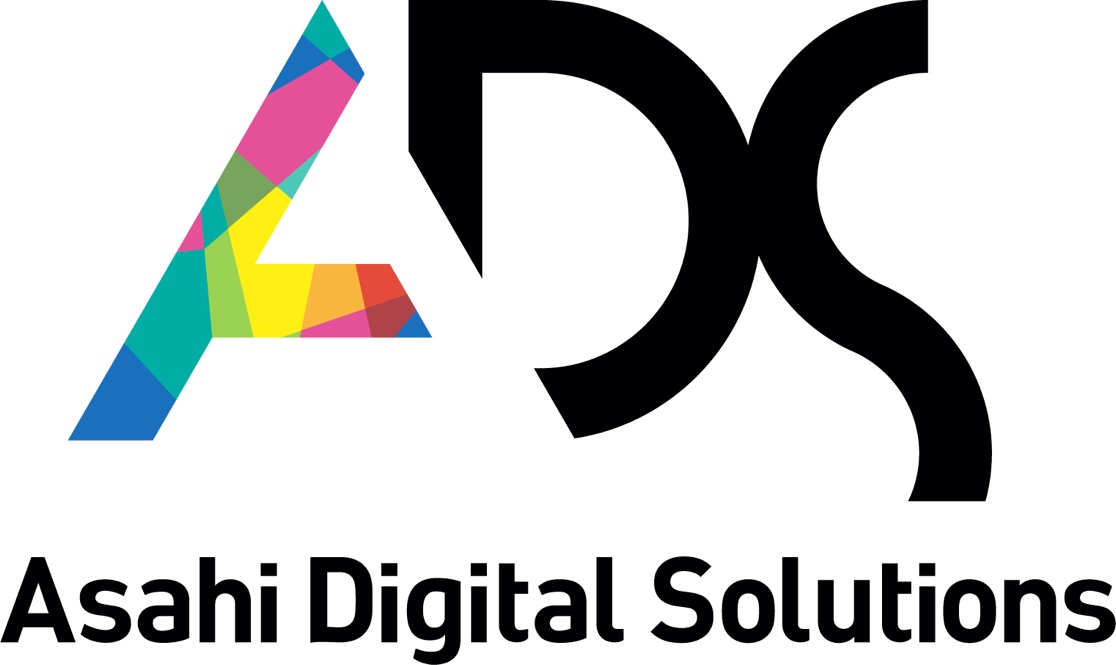 Solution
Sales
Engineer
Creative
Lab
Data
Lab
2
ポストcookie、個人情報保護法改正など社会・市場の変化に対応
ID利用、AIによるコンテンツ解析など各分野で自社開発、他社アライアンスを推進
NxTラボが手掛ける領域
対応すべき変化
個人情報保護法改正
ポストcookie
ブランドセーフティ
ソリューションを開発
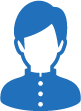 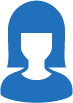 NxT
lab
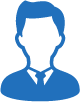 社内・グループ
自社開発
社外アライアンス
AIによるコンテンツ解析
1stパーティデータ活用
外部データ連携
Etc…
3
デジタル広告を取り巻く環境の激変
3rd party cookieの終焉

法改正、業界基準の厳格化

生活者の追跡型広告忌避・プライバシー意識の高まり
直接／間接的に個人を特定しうるデータは、
明確な同意（オプトイン）がなければ収集・利用できない。
4
2023年に向け代替ソリューションの検討が進む
「オーディエンス」＝「ユーザー（人）」へのターゲティングは不安定に
対応策と課題は
従来の
オーディエンス
マッチ型
ターゲティング
失われる機会を
どう補完するか？
ハッシュ化された共通ID
1stパーティデータ
Cookie代替技術
同意を得た安全なオーディエンスマッチ型のターゲティングだけでは足りない
外部環境（法規制、生活者の意識）は変化し続ける中、明確かつ有効な「正解」が見えない
5
再注目される
コンテクスチュアルターゲティング
「コンテクスト」が結ぶ安全な広告主と生活者の出会い
コンテクスチュアルターゲティングは、
「配信面」をターゲティングする「コンテンツマッチ」の一種。
記事コンテンツの文意・文脈を理解して広告を配信する。
過去の行動履歴をもとに「人」をターゲティングする「オーディエンスマッチ」
とは違い、ユーザーデータを利用しない。
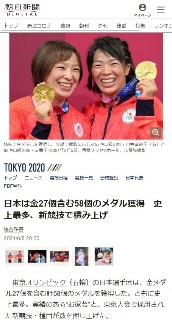 ページを構成する文字情報などを読み取りAIが解析
トピック
トーン
感情
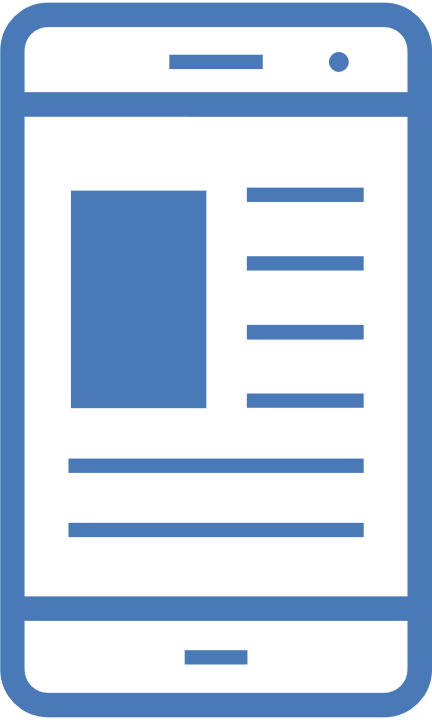 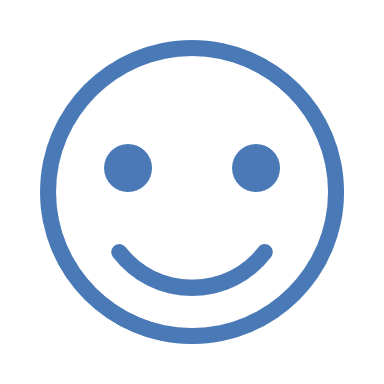 オリンピック関連
ポジティブ
喜び
コンテンツに適した広告を配信し読者の「今」の興味・気持ちに応える
6
コンテクスチュアルターゲティング
で実現できること
AI解析の技術進化で従来のコンテンツマッチの手法と比べ
より正確に、より多くの記事に広告を配信することが可能に
手動分類のサイト内カテゴリを
横断し「トピック」を自動判定
コンテンツの全文を解析のうえ
文意を解釈し「トーン」を判定
コアな文字・キーワードが
登場する「意味」「文脈」の判定
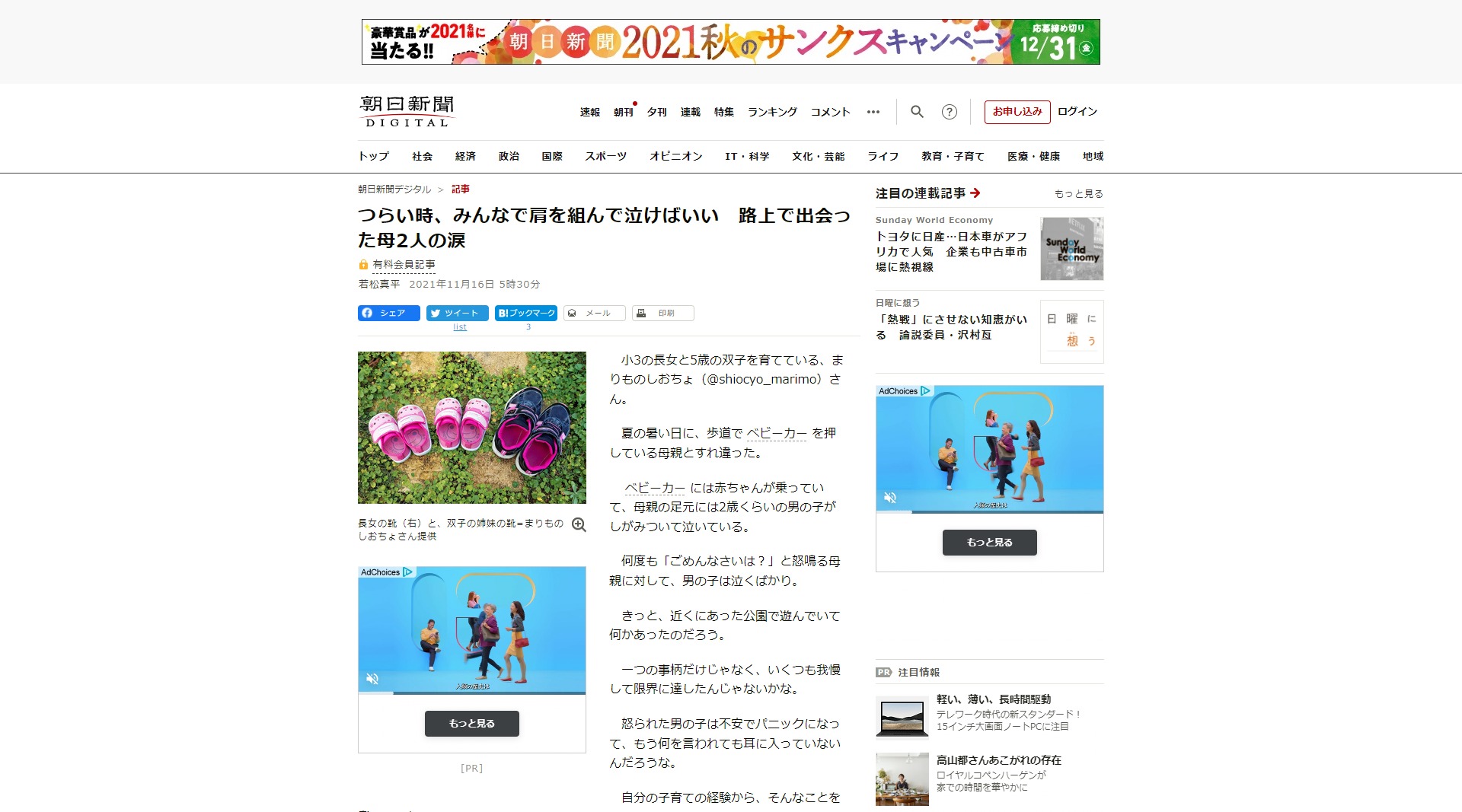 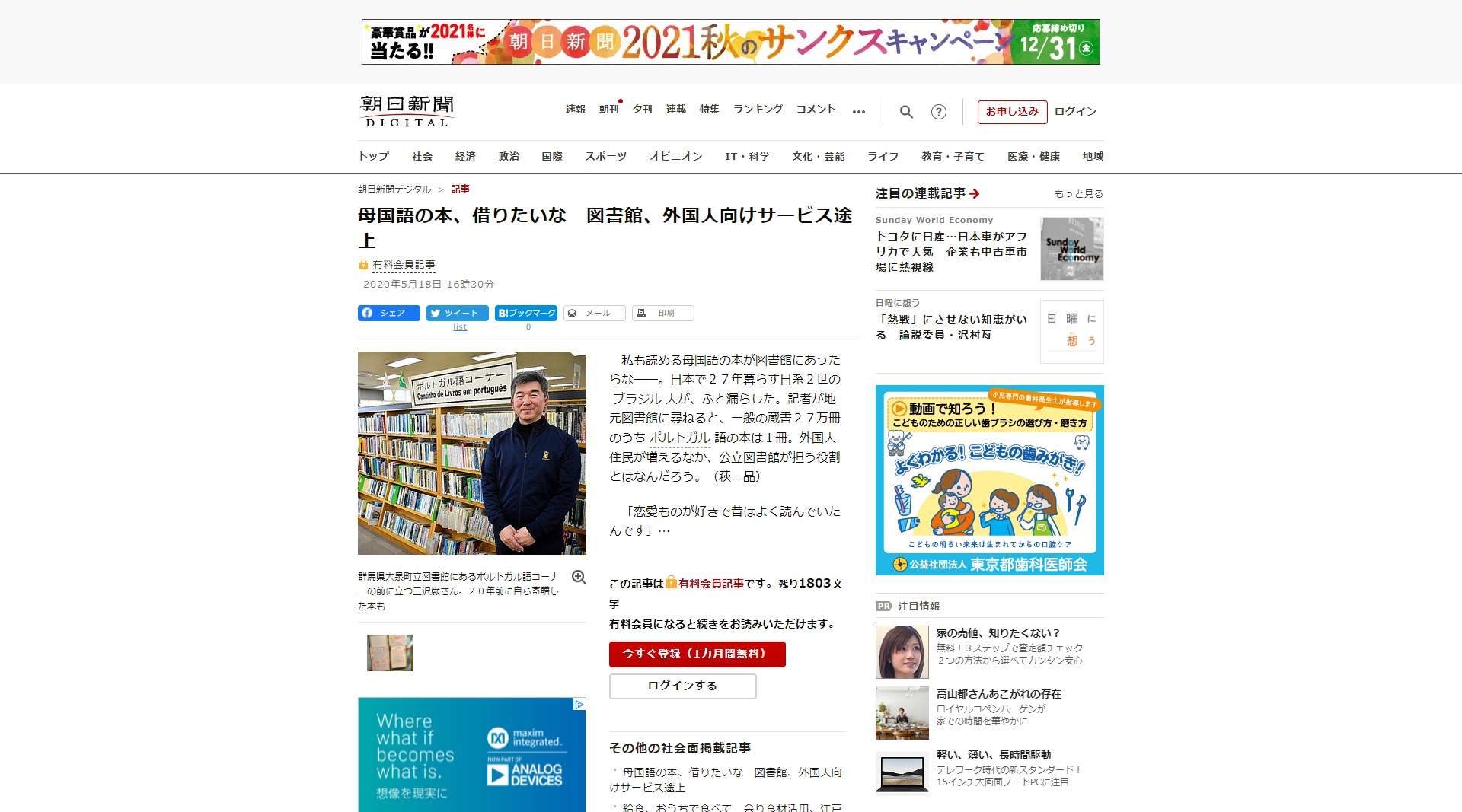 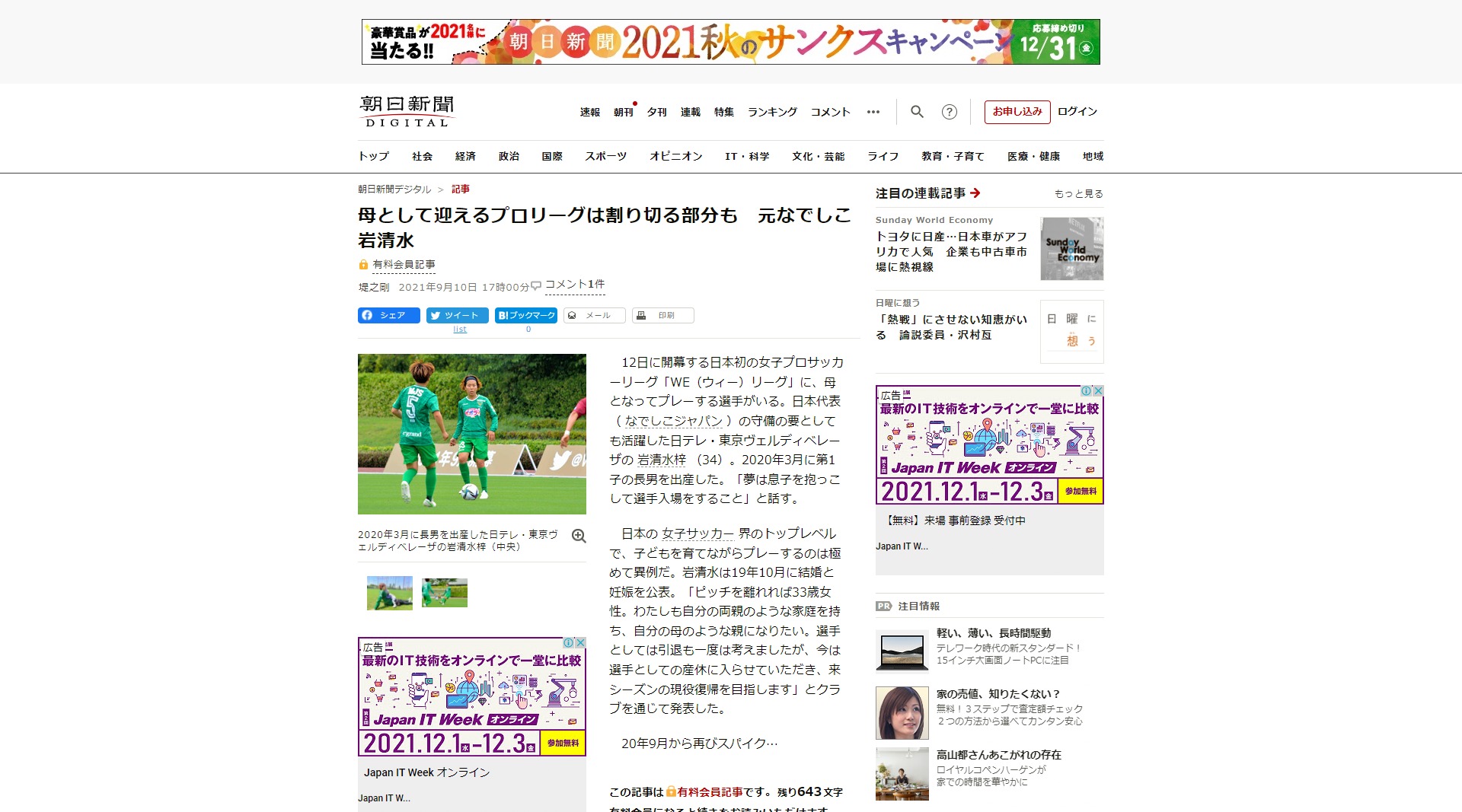 「母国語」の「母」が「母親」
という意味でないことを理解する
カテゴリ上はスポーツ記事だが
「子育て」トピックとしても分類
明るい感情の記事か悲しい感情の記事かを解釈
従来のキーワード指定、カテゴリ指定よりも正確性・拡張性に優れた繊細な広告配信が可能
7
朝日新聞社が広告主に読者と
適切な出会いを創出
適切な読者と適切な出会いを生むには、案内人が必要
本来リーチすべきオーディエンスにコンテクスチュアルなアプローチで出会うには、潜在的な顧客層が「どんなコンテンツやトピックと親和性が高いか？」を検討しなければならない。
日々媒体に訪れるたくさんの読者について編集者・データの両面で「どんなコンテンツに興味があるか」についての知見を持つ。
広告主側
の課題
朝日新聞社
日本最大級のニュース媒体と数十を超えるバーティカルなメディア群、
500 万以上の会員IDを抱えた朝日新聞社が読者と広告主の適切な出会いを創出
8
媒体社として複層の「コンテクスト」
を踏まえたアプローチを追求
単語レベルの「コンテクスト」は記事、媒体とパッケージに
なって読者に届く。読者が読んで初めて「意味」を持つ
ニュースメディア
として媒体が持つコンテクスト
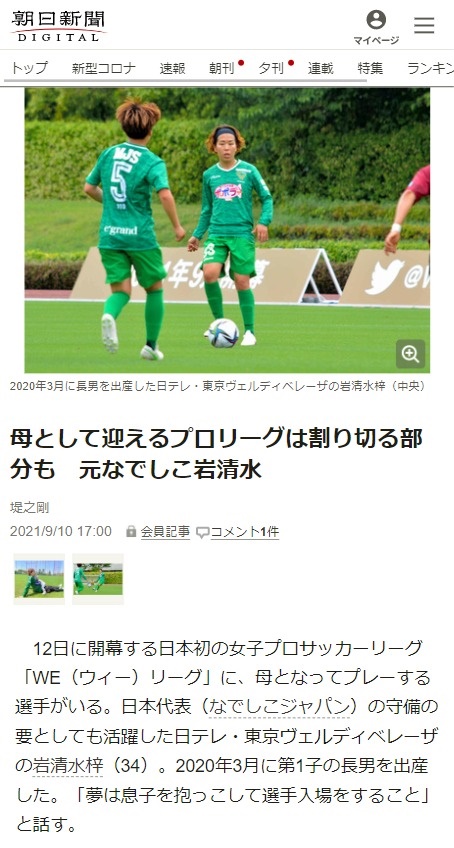 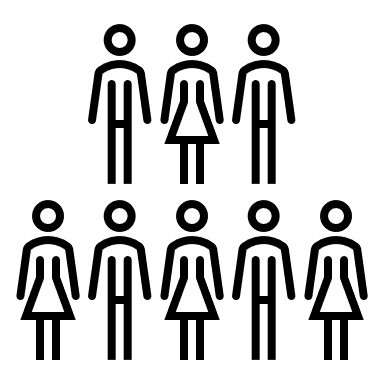 サッカー・スポーツ関連
として記事が持つコンテクスト
どんな読者が、いつ、どう読むか？
によって受け手が感じる
「コンテクスト」＝文脈は異なる
母・子育てといった
「ワード」のコンテクスト
読者接点を担う媒体社だからこそ最終的に「どう届くか」を意識したコミュニケーションを
9
NxTラボが取り組む方向性
読者の感情に寄り添う広告配信「エモーショナルアド」を目指す
読者は１日のなかで
「様々な自分」を使い分けている。
朝日新聞デジタル来訪ユーザー
広告があるＵＲＬに１回表示される。表面上の数字の影に見過ごされてきたのは読者が「どんな気持ちでいるか」。
人は日々、ニュースに触れることで何かを考えたり、感じたりしています。そのニュースは35歳のビジネスパーソンが通勤電車で読んでいるかもしれません。45歳の母親が夜、リビングでくつろいで読んでいるかもしれません。

NxTラボでは今読んでいる記事をもとにしたコンテクスチュアルなコンテンツマッチと読者・会員の1stパーティデータを活用したユーザーマッチとをかけあわせ、
「ユーザーのコンテンツ閲覧時（モーメント）の心情・心理（エモーション）をくみ取る」ことも目指して、「エモーショナルアド」という概念に進化させていきます。
コンテンツマッチ
ユーザーマッチ
コンテクスチュアル
ターゲティング
朝日ID
10
コンテクスチュアルな
アプローチがもたらす変化
生活者、広告主、媒体社のサステナブルな関係性を作る
生活者

プライバシーを
侵害されない

不快な追跡を
受けない
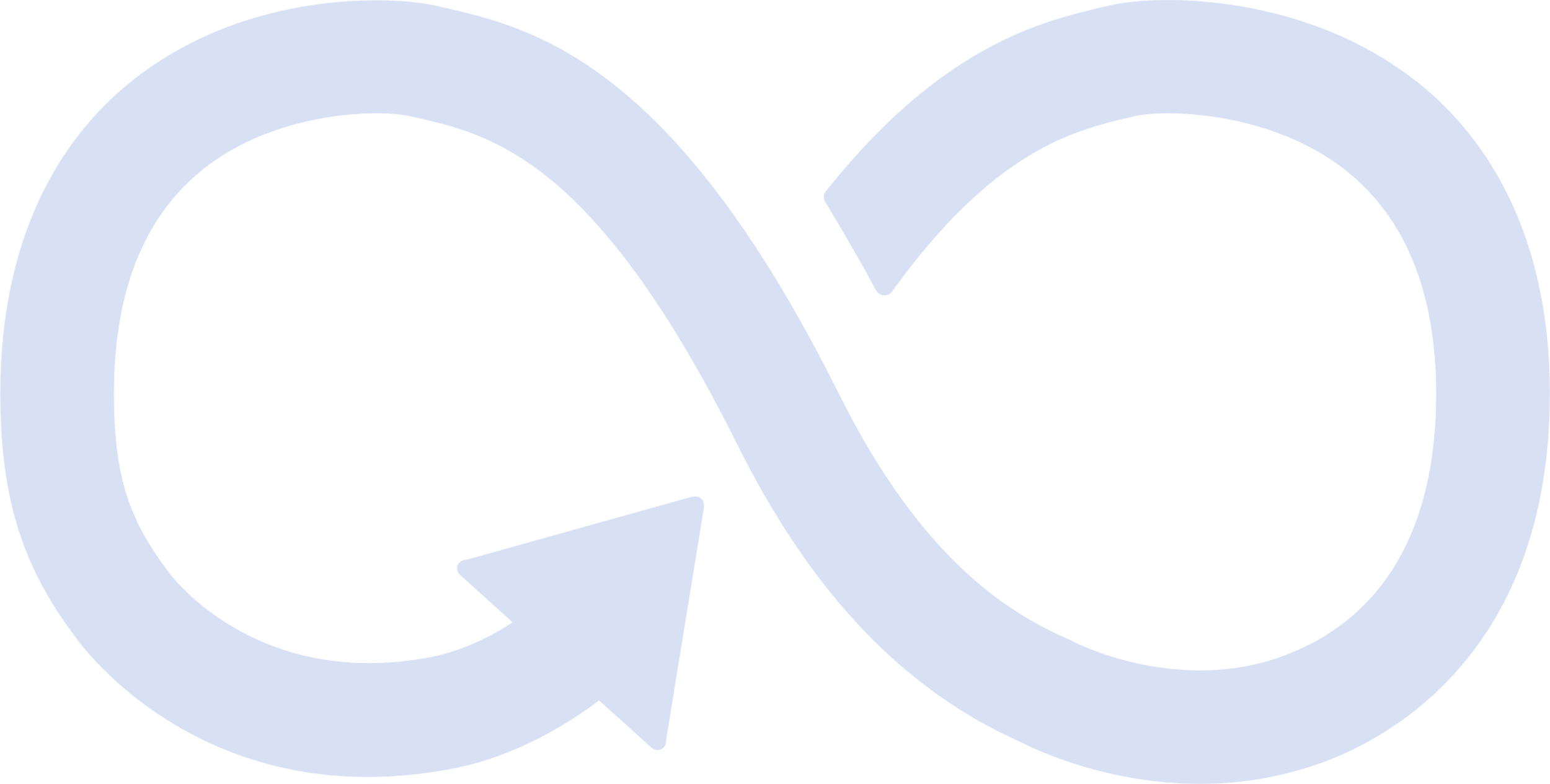 広告主

ユーザーに
受容されやすい

高いROI

ブランド
セーフティ
媒体社

読者への配慮

広告枠の
付加価値創出
11
コンテクスチュアルターゲティング
メニュー詳細
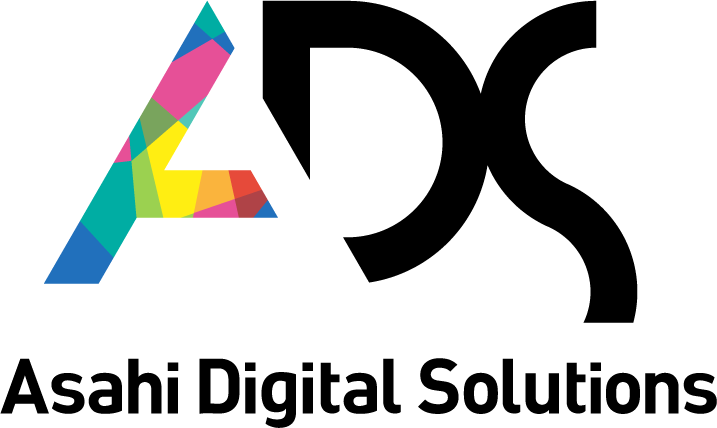 12
コンテクスチュアルターゲティング
広告メニューをリリース
朝日新聞社の多様な記事コンテンツに
コンテクスチュアルターゲティグで広告配信が可能に
記事・ページの情報をAIが解析
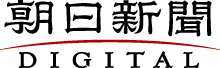 コアな文字・キーワードが
登場する「意味」「文脈」の判定
手動分類のサイト内カテゴリを
横断し「トピック」を自動判定
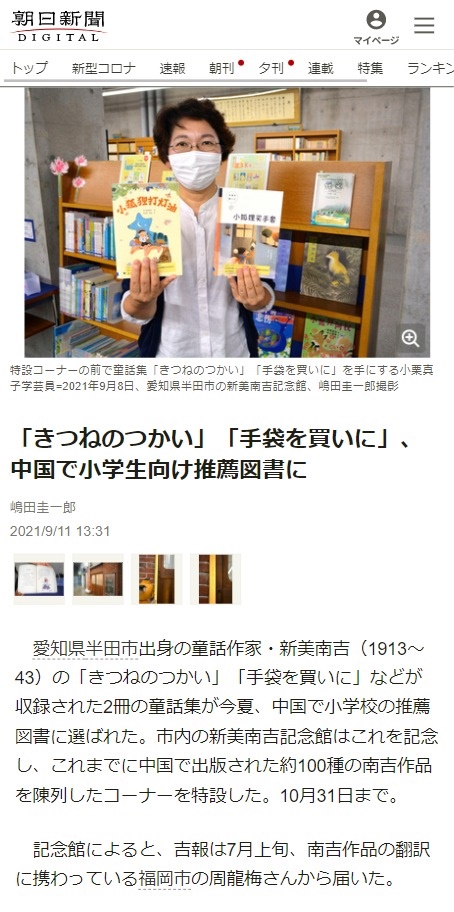 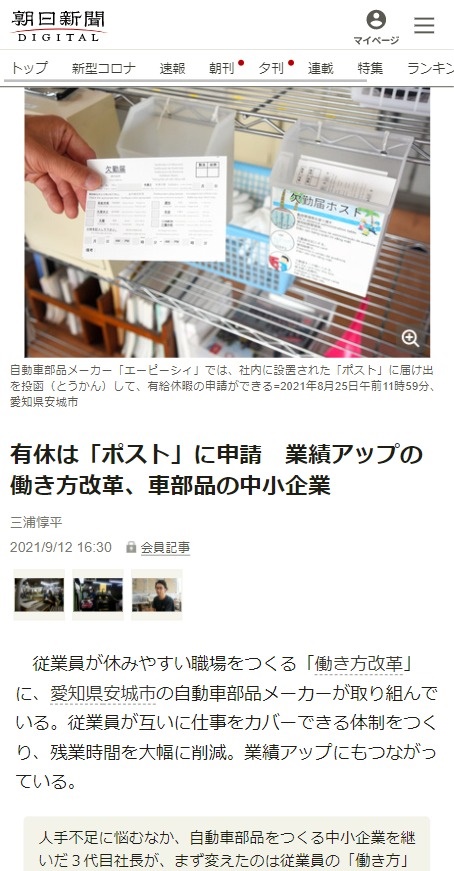 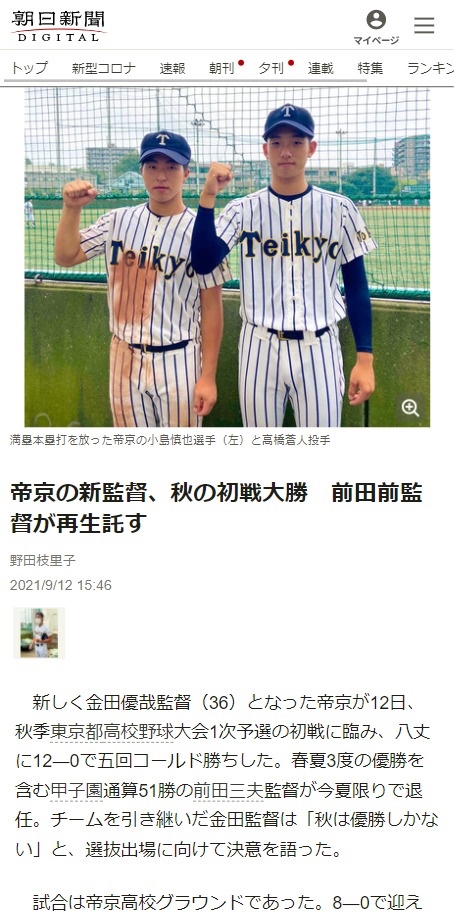 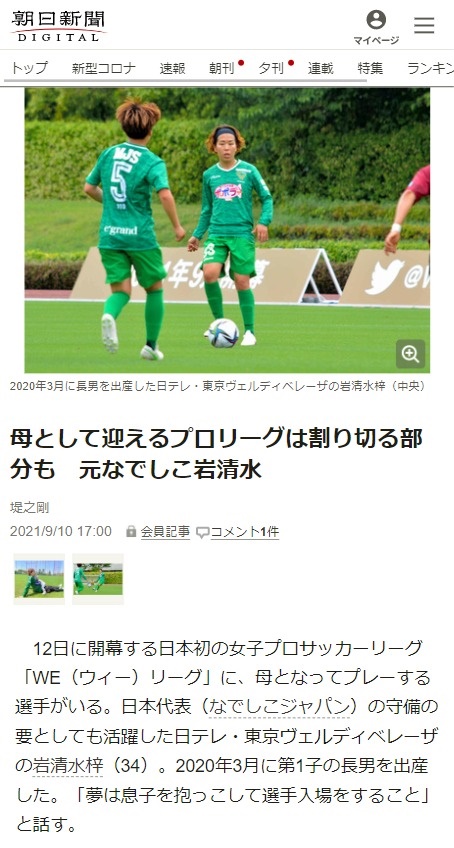 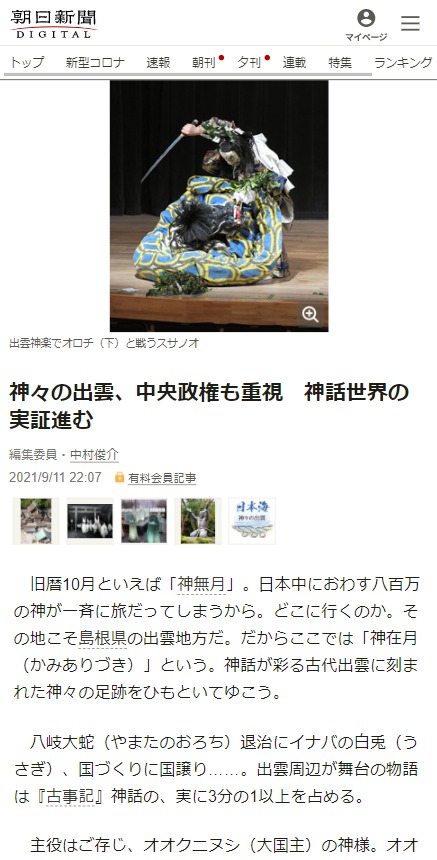 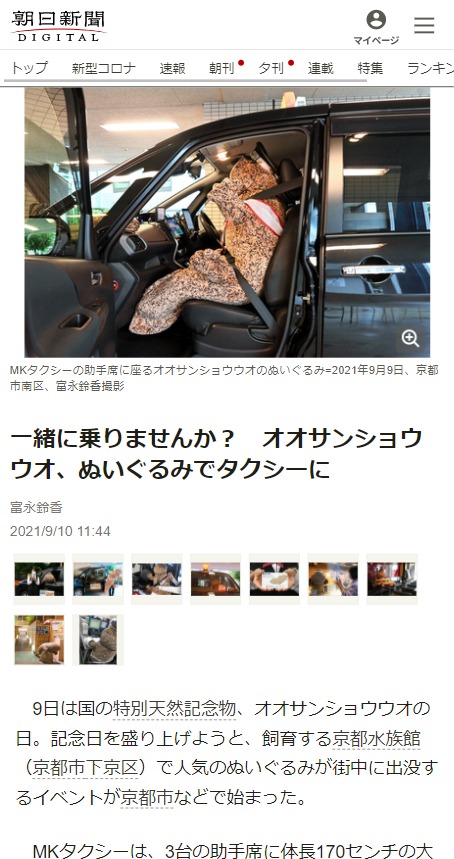 コンテンツの全文を解析のうえ
文意を解釈し「トーン」を判定
コンテクストセグメントを自動分類
日々、大量の記事が公開の数時間後には
ターゲティング広告で利用可能に
13
朝日新聞社とIAS社の共同開発により両社の強みをいかした
安心・安全かつ効果の高い広告を目指します
効果的で安心な広告を目指して
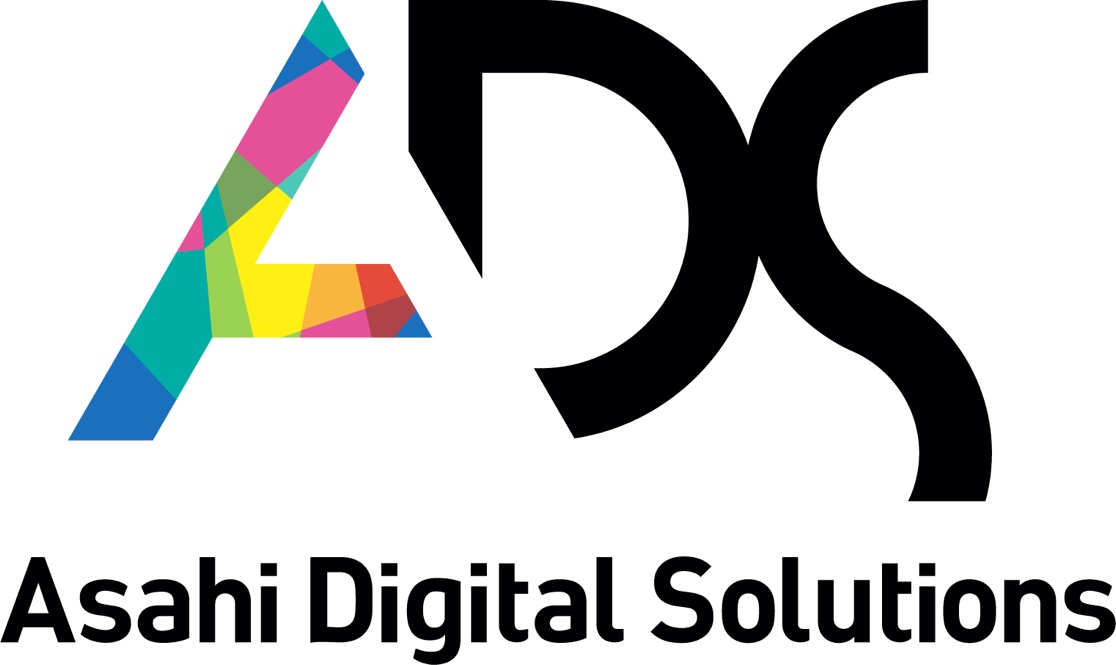 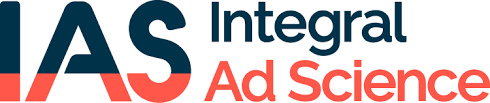 国内有数の伝統的なパブリッシャー
アドベリフィケーションのトップ企業
コンテンツの知見・読者接点
AIによるコンテンツ解析技術
14
国内最大級のニュース媒体、朝日新聞デジタルで
各種プランを実施可能
メニューラインナップ
指定コンテクスト配信
SP記事中レクタングル
指定コンテクスト配信
タイアップブースト
純広
タイアップ
ディスプレイ広告を
ご指定のコンテクストセグメントで配信
いたします。

※最低出稿金額５０万円以上となります
タイアップコンテンツでコンテクスチュアルターゲティング配信を活用。
指定のコンテクストで見出しを配信することでコンテンツと親和性の高い読者にリーチします。
複数比較
好相性コンテクスト検証プラン
好相性コンテクスト
検証タイアップ
純広
タイアップ
ご希望を伺いながら複数セグメントを
配信します。
事前検討から事後検証まで商材・ブランドやメッセージに適したコンテクストセグメントを探るＰＯＣとしても実施頂けます。

※比較のため最低出稿金額１５０万円以上となります
タイアップコンテンツでコンテクスチュアルターゲティング配信を活用。
どのコンテクストでブランドのメッセージが響くのかをレポート致します。
15
当該のトピックや類似トピックを扱う記事を分類します
当該のトピックや類似トピックを扱う記事に加えて
間接的にトピックが連想されそうな記事などを広く分類します
使用可能なコンテクストセグメント
スポーツ
ビジネス
サッカー
ゴルフ
テニス
B2B・マネジメント
経済・市場
転職・雇用
オリンピック
ウィンタースポーツ
バスケ
産業（物流・運輸）
産業（農業）
ビジネス全般
テック好き
社会
その他
スマホ・デジタル端末
酒
企業・労働
政治
環境・エネルギー
自動車
16
当該のトピックや類似トピックを扱う記事を分類します
当該のトピックや類似トピックを扱う記事に加えて
間接的にトピックが連想されそうな記事などを広く分類します
使用可能なコンテクストセグメント
暮らし
家庭・子育て
シニア層
高級品・マネー
育児・子育て
結婚・夫婦
妊娠・出産
冬の行楽
地方の話題・日帰り旅行
住宅購入層
家庭全般
教育
学校（小・中・高）
学校（大学）
買い物・商店・EC
ファッション
ウィンターウェア
カルチャー
音楽ファン
テレビ・ドラマ・エンタメ
映画・劇・音楽全般
17
コンテクストセグメント例
育児・子育て
記事コンテンツの例
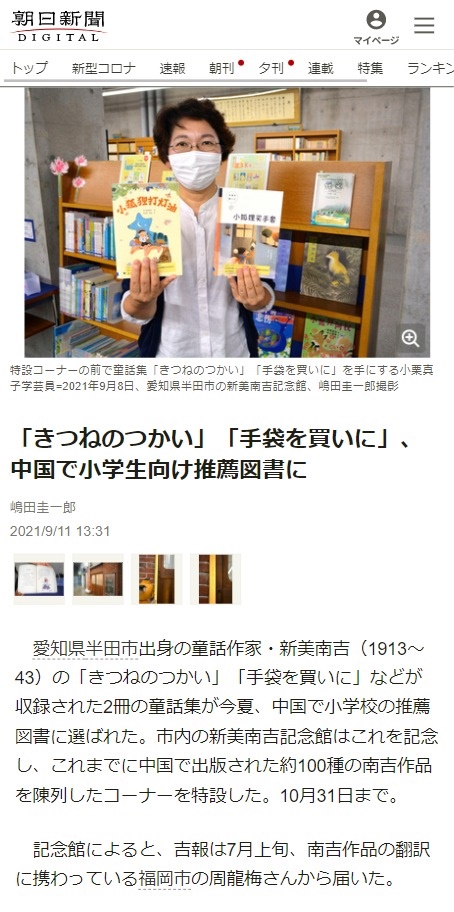 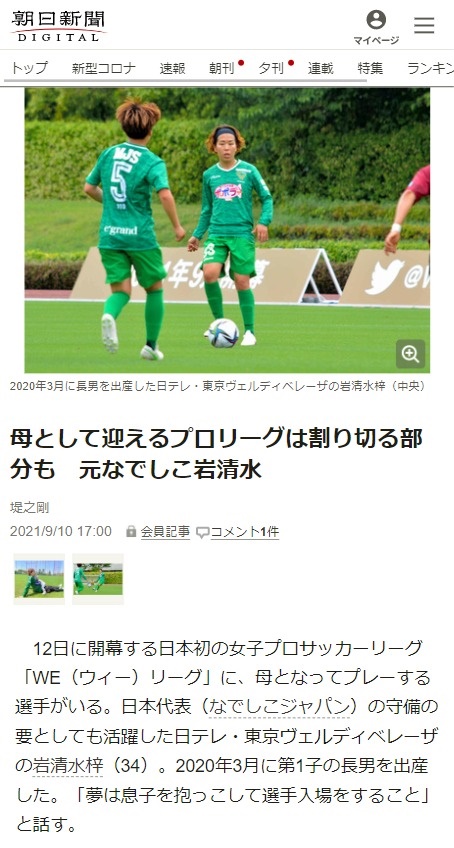 絵本・幼児向け本や幼児食、子育て、子供の行事（ひなまつりなど）、産休などの記事
想定読者層
子持ち世帯の男女
相性の良い商材・業種
・ハウスメーカー
・ベビー用品
・家事ラク・共働き世帯向け商品
18
コンテクストセグメント例
地方の話題・日帰り旅行
記事コンテンツの例
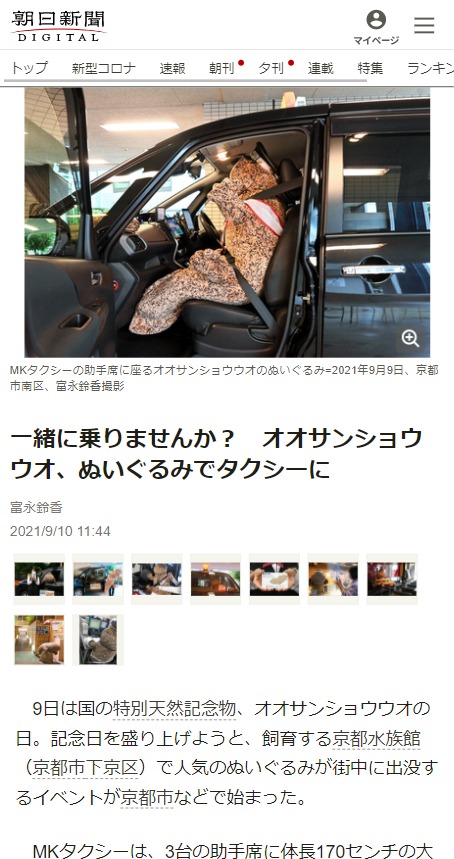 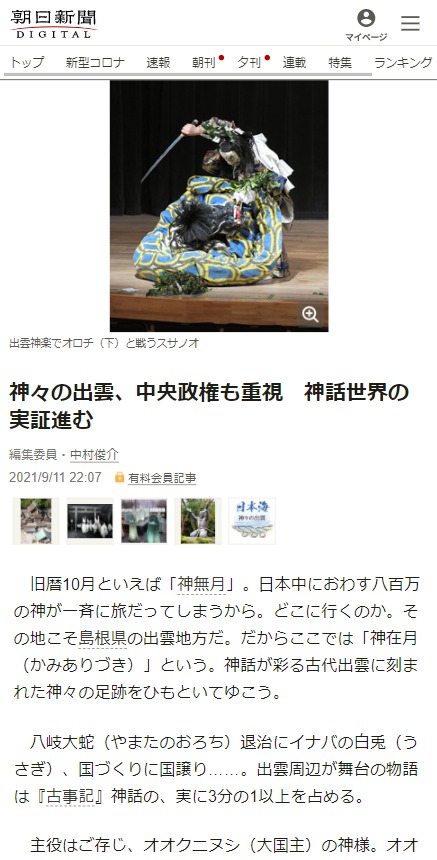 国内で地域性のある話題（特に文化・歴史・イベントの話題）やアウトドア、キャンプといった話題が扱われている記事
想定読者層
特になし
相性の良い商材・業種
・国内旅行
・カルチャーセンター
・自動車
19
コンテクストセグメント例
B2B・マネジメント
記事コンテンツの例
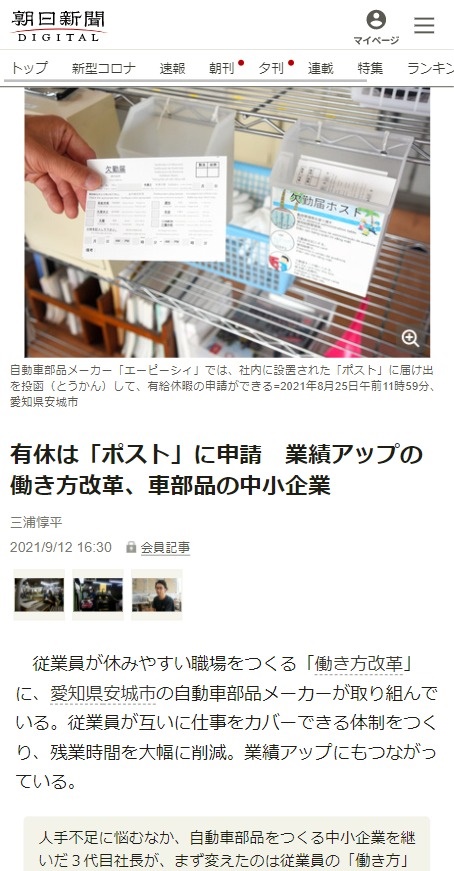 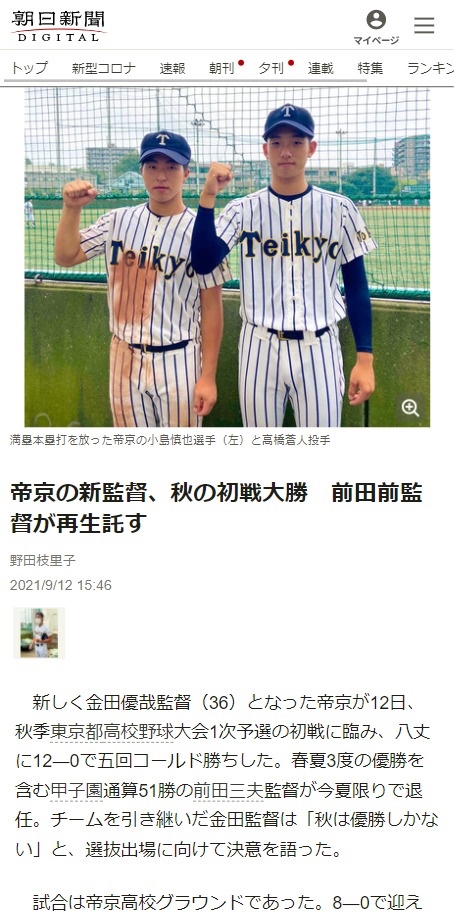 企業や組織の経営、財務、経理に関わる記事のほか、チームマネジメントなど。加えてIT、クラウド、データなどのデジタル系トピック。
想定読者層
企業の経営層、マネジメント層以上
意識の高いビジネスパーソン
相性の良い商材・業種
・IT企業・SaaS企業
・コンサル
・時計
20
指定コンテクストでの配信
SP記事中レクタングル
純広
ご指定のコンテクストで朝日新聞デジタル上で
ディスプレイ広告を配信します
(記事ページ)
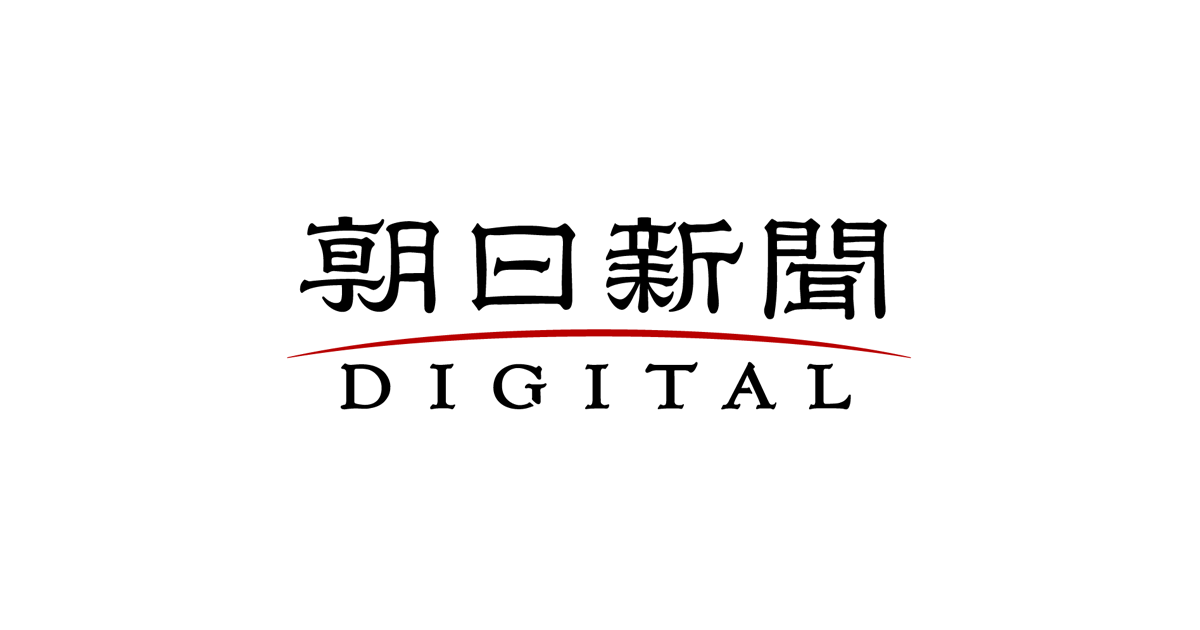 インリードで表示される高ビューアビリティ枠のため、
コンテクストと広告の高い連動性が期待できます。
原稿仕様
掲載概要
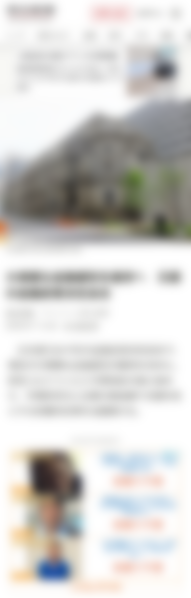 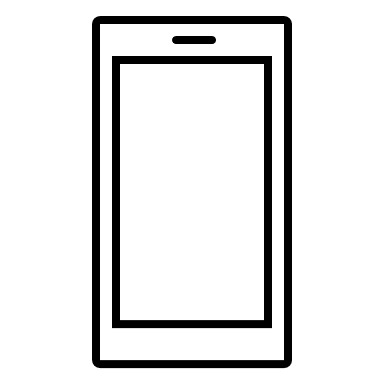 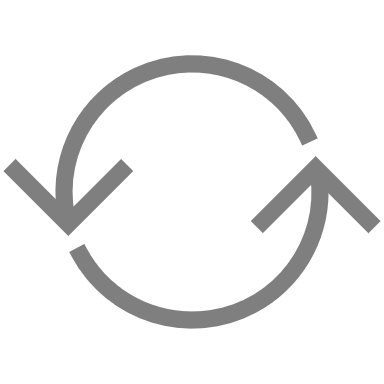 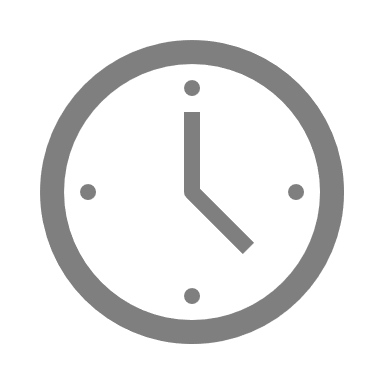 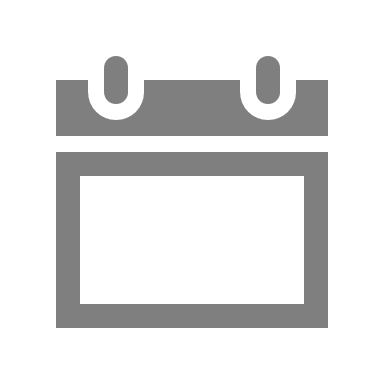 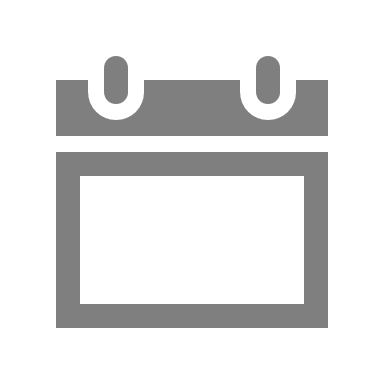 1.5円/imp
コンテクストはP15～16のリストでご指定可能です。
いくつ指定しても料金は変わりません。
申込imp数と在庫状況によりセグメントの追加、あるいは大分類への拡大をご相談させて頂く場合がございます。
ターゲティング配信料金
スマホ
レクタングル
→トライアル期間　1.0円/imp
※2021年度中の実施に限りノンターゲティングと同料金で実施が可能です
※最低出稿金額50万円
※実施期間1か月～事前お見積り必
21
複数比較
好相性コンテクスト検証プラン
純広
朝日新聞デジタルで実施するタイアップで
複数コンテクストセグメントを配信し効果を検証します
配信を希望される広告枠・広告クリエイティブやLPの内容に応じてテストすべきコンテクストをいくつかご提案します。
ご提案
各コンテクストセグメントを最低5万imp以上を均等に配信しCTRを検証します。
※フェーズ1のimpも消化impに含まれます
フェーズ１
フェーズ２
フェーズ１の検証結果をもとに効果の高いコンテクストに配信を集中させ効率のよい配信につなげていきます。
レポート
今後の「コンテクスト」を意識した取り組みに向けて
振り返りをさせて頂きます。
150%
通常ターゲティング付加料
→トライアル期間　付加料金なし
※2021年度中の実施に限りノンターゲティングと同料金で実施が可能です
※最低出稿金額150万円
※実施期間1か月～
テスト対象の広告枠についてはご相談のうえプランニングさせて頂きます。
22
指定コンテクストセグメント
タイアップブースト
タイアップ
朝日新聞デジタルで実施するタイアップで
ご希望のコンテクストからの誘導を行います
ノンターゲティングの通常誘導に加えて
ご指定のコンテクストで配信します。
タイアップ
コンテンツ
レポート項目例
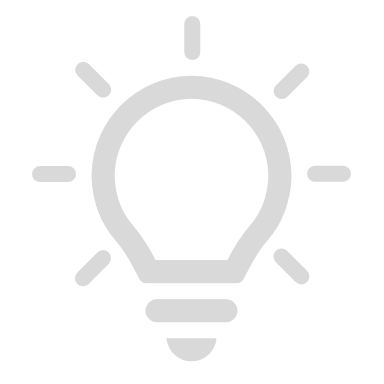 ●誘導広告CTRレポート
誘導クリエイティブとコンテクストの相性を検証します

●ページ側での行動・CV
タイアップコンテンツとコンテクストの相性を検証します
※遷移率、スクロール率等
通常タイアップ実施
20,000PV（保証）
指定コンテクスト
5,000PV（保証）
※全体を通じて通常実施期間4週間。
　未達の場合は期間を延長して達成致します。
300万円
通常タイアップ実施
2万PV保証
セグメントはP15～16のリストから最低３つ以上ご指定ください。
いくつ指定しても料金は変わりません。
申込PV数と在庫状況によりセグメントの追加、あるいは大分類への拡大をご相談させて頂く場合がございます。大分類での実施の場合もレポートはより個々のセグメント単位で提出いたします。
100万円～
指定コンテクストブースト
5,000PV保証～
400万円～＋制作費
合計2.5万PV保証
トライアル期間 ヒートマップ計測無料
※2021年度中の実施に限ります。成形レポートは別途料金です。
23
好相性コンテクスト
検証タイアップ
タイアップ
コンテクストと商材・コンテンツの相性の検証を兼ねて
朝日新聞デジタルでのタイアップ広告を実施可能です
ALLコンテクストから開始し相性のよい
コンテクストに寄せていきます。
タイアップ
コンテンツ
レポート項目例
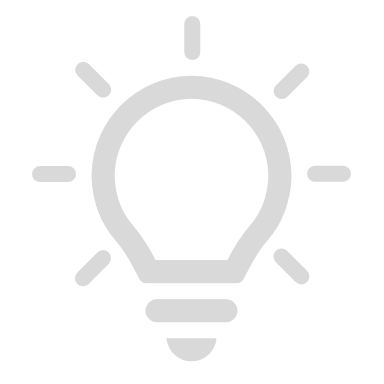 ALLコンテクストで配信
●誘導広告CTRレポート
誘導クリエイティブとコンテクストの相性を検証します

●ページ側での行動・CV
タイアップコンテンツとコンテクストの相性を検証します
※遷移率、スクロール率等
CTR軸で相性を観察
合計2.5万PV保証
コンテクストを絞って配信
ページ側での行動を検証
リンククリック、スクロール率等
300万円
通常タイアップ実施
※PV内訳は非保証
※通常実施期間4週間。未達の場合は期間を延長して達成致します。
100万円～
コンテクスト検証
400万円～＋制作費
合計2.5万PV保証
トライアル期間 ヒートマップ計測無料
※2021年度中の実施に限ります。成形レポートは別途料金です。
24
ノンターゲティングと比較し、CTRが1.2~1.5倍程度向上
する傾向
実績（CTR）
事例①俳優インタビュー記事
事例②老後マネー記事
CTR
CTR
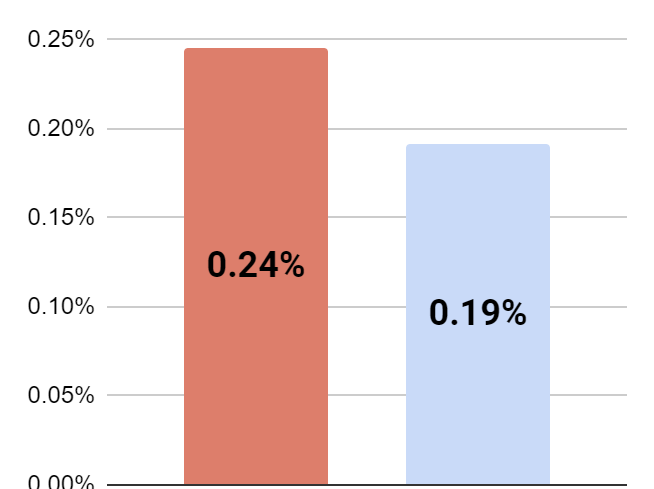 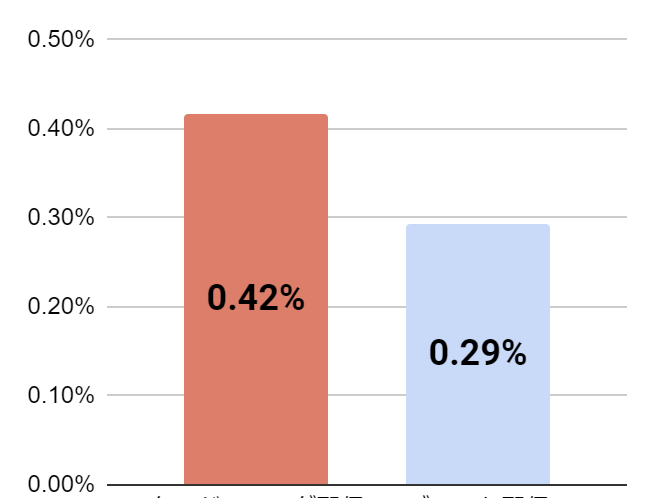 音楽ファン
経済・市場
1.28倍
1.42倍
映画・劇・音楽全般
ターゲティング
ノンターゲ
ターゲティング
ノンターゲ
25
CTRだけでなくフォーム遷移率も向上
実績（遷移率）
事例③環境関連イベント集客
CTR
フォーム遷移率
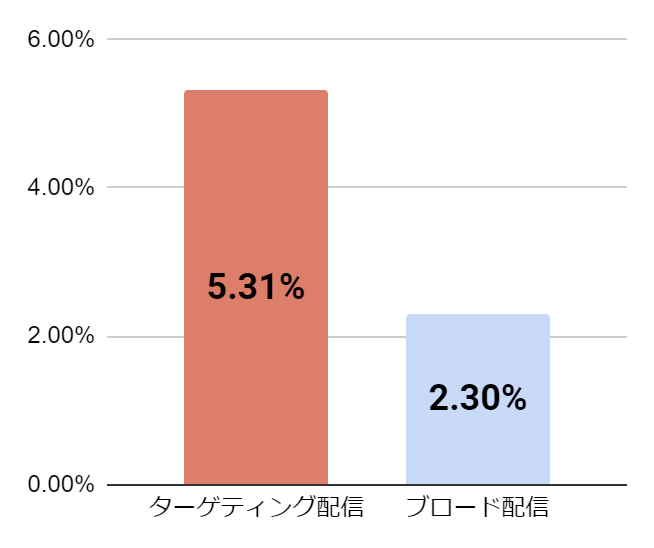 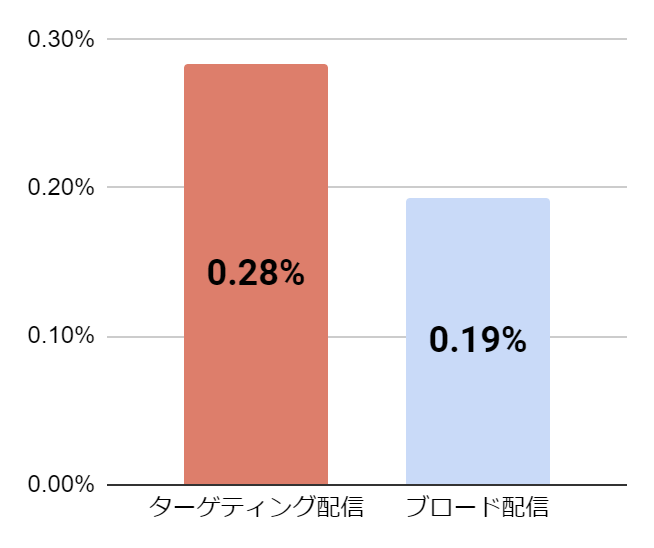 環境・エネルギー
1.47倍
2.31倍
教育
ターゲティング
ノンターゲ
ターゲティング
ノンターゲ
26
コンテンツの閲読傾向でもターゲティング配信の方が
スクロール率、熟読率ともに優位に
実績（スクロール・熟読）
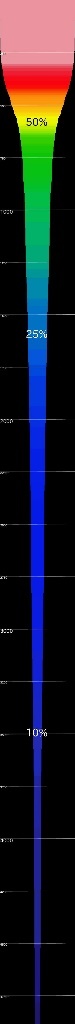 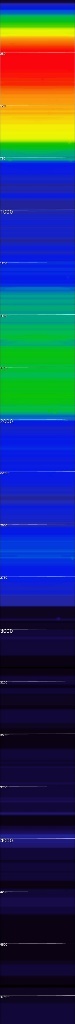 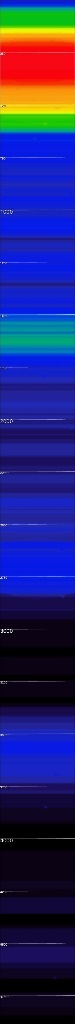 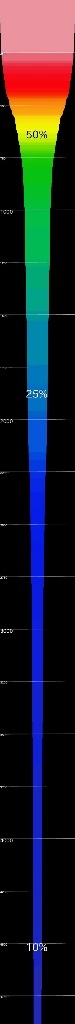 事例④DX関連記事
1.72倍
B2B・マネジメント
25%がスクロール
テック好き
25%がスクロール
CTR
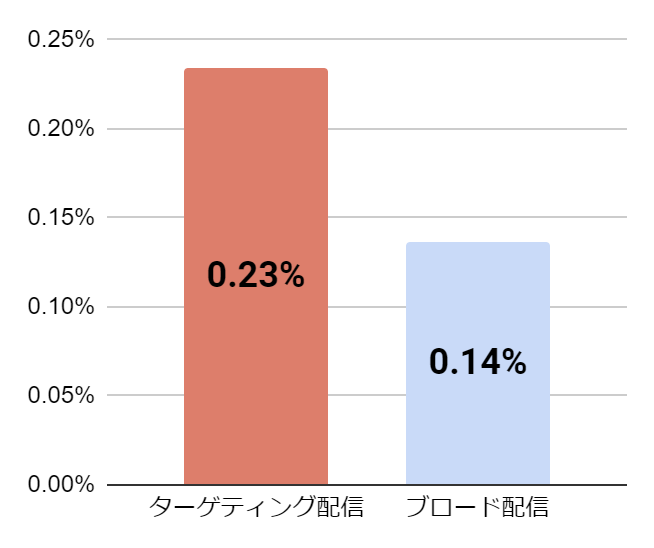 10%がスクロール
ターゲティング
ノンターゲ
10%がスクロール
終了エリア
熟読エリア
終了エリア
熟読エリア
27
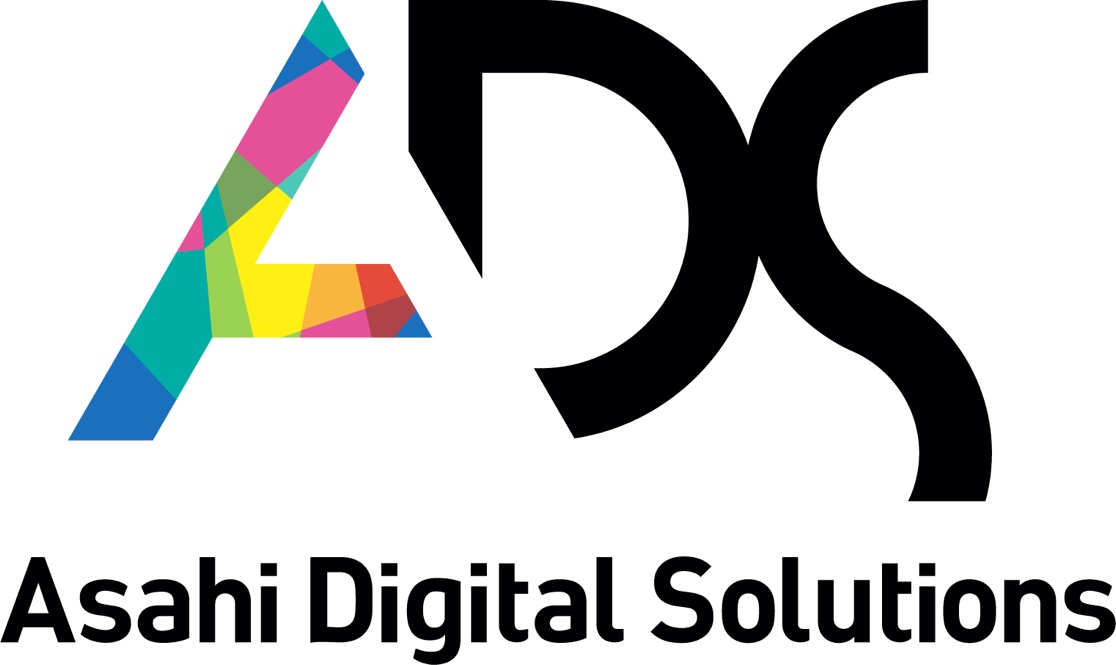 【問い合わせ先】

朝日新聞社総合メディア事業本部
プランニング1部
NxTチーム
E-mail ：dc-office-ds-nxt@asahi.com
28